الأخطاء الطبية
نظام مزاولة المهن الصحية

د. هيثم السيف
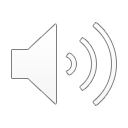 التعريف.
أقسام الخطأ الطبي.
معايير الخطأ الطبي.
أسباب الخطأ الطبي.
وسائل إثبات الخطأ الطبي.لخ
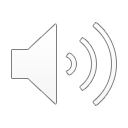 التعريف؟
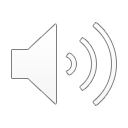 الإخلال بالتزامات الخاصة التي تفرضها مهنة الطب دون قصد الإضرار بالغير، ويكون هذا الإخلال بترك مايجب فعله أو الإمساك عنه
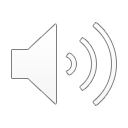 أقسام الخطأ الطبي.
أقسام الخطأ الطبي.
ما هي أقسام الخطأ الطبي؟
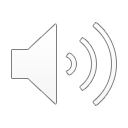 أقسام الخطأ الطبي.
أقسام الخطأ الطبي.
أقسام الخطأ الطبي
أ‌.  الخطأ العادي.
     ب. الخطأ المهني ( الفني ).
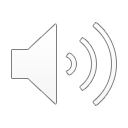 أقسام الخطأ الطبي.
أقسام الخطأ الطبي.
الخطأ العادي
الإخلال بالالتزام المفروض على الناس كافة باتخاذ العناية اللازمة عند القيام بأي فعل أو نشاط معين.
 أمثلة: الالفاظ نابية أو الغير لائقة أو أن يتعامل مع المريض بشئ من الفظاظة  أو السخرية أو الاستهزاء أو القذف.
 هذه أخطاء سلوكية عادية يؤاخذ منها الطبيب كغيره من الناس.
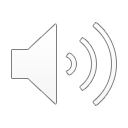 أقسام الخطأ الطبي.
أقسام الخطأ الطبي.
الخطأ المهني (الفني)
وهو الخطأ المتعلق بممارسة الطبيب المهنية.
تعريف الخطأ الطبي المهني :
" أنه الفشل في تنفيذ خطة علاجية كما كان مخططاً لها (خطأ في الفعل) أو وضع خطة علاجية خاطئة للوصول إلى المقصود (خطأ في القصد)".
الخطأ الطبي هو انحراف بالعمل الطبي عن الأصول العلمية والفنية التي تحكم المهنة وممارستها .
 إذا خالف الطبيب هذه الأصول يعتبر واقعاً في خطأ طبي مهني .
أمثلة ذلك أن يخطئ الطبيب في التشخيص أو في تنفيذ الخطة العلاجية أوفي أختيار خطة علاجية خاطئة مثل أن يقرر إجراء عملية جراحية للمريض في حين أنه لا يحتاجها .
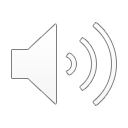 أقسام الخطأ الطبي.
أقسام الخطأ الطبي.
معايير الخطأ الطبي
الخطأ الطبي ليس كغيره من الأخطاء إذا لا يمكن قياسه بها.
تعتري العمل الطبي ظروف وملابسات لابد من اعتبارها عند تقدير الخطأ الطبي.

المعيار الشخصي.
المعيار الموضوعي ( المادي ).
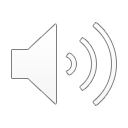 أقسام الخطأ الطبي.
أقسام الخطأ الطبي.
المعيار الشخصي
يقاس على ضوء سلوك الإنسان وتصرفه الشخصي .
 إذا نتج الخطأ عن سلوك أقل حيطة وحذراً مما هو معتاد عليه مما يعني الإخلال بواجب الحيطة والحذر مع الأخذ في الحسبان الظروف التي أحاطت به.
مثلاً خطأ الجراح نتيجة استعجاله أثناء إجراء العملية.
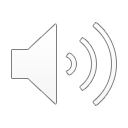 أقسام الخطأ الطبي.
أقسام الخطأ الطبي.
المعيار الموضوعي (المادي)
ومن خلاله يتم قياس سلوك الطبيب بسلوك الطبيب العادي، صاحب السلوك المتوسط في تصرفاته وحيطته ويقظته وبذله للعناية .
ويؤيد ذلك أن الشريعة الإسلامية جاءت بتحكيم العرف فيما لا ضابط له شرعي ولا لغوي.
معنى هذا أن يقاس سلوك الطبيب المتهم بمقياس مسلك الطبيب العادي اليقظ حين يوجد في نفس الظروف التي أحاطت بالطبيب المتهم.
هذا هو المعيار الذي يراه فقهاء الشريعة الإسلامية.
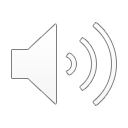 أقسام الخطأ الطبي.
أقسام الخطأ الطبي.
أقسام الخطأ الطبي
يرى فقهاء الشريعة أن الخطأ نوعين هما:
 خطأ في الظن أو القصد.
خطأ في الفعل.
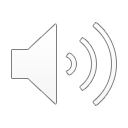 أقسام الخطأ الطبي.
أقسام الخطأ الطبي.
أقسام الخطأ الطبي
يرى فقهاء الشريعة أن الخطأ نوعين هما:
 خطأ في الظن أو القصد:
أما الخطأ في القصد مثل أن يجري الجراح بعملية جراحية ناجحة وفق أصول المهنة لعضو سليم بدل العضو التالف.
خطأ في الفعل:
أن يقصد فعلاً فيصدر منه فعل آخر،و هو فعل لم يكن المكلف قاصداً اياه أصلا.
 مثل أن يقوم جراح العظام بإصلاح كسر في العظم و يقطع شرياناً أو عصباً بالخطأ.
و زاد بعضهم نوعين آخرين: 
الخطأ في التقدير.
الخطأ الفاحش.
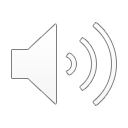 أقسام الخطأ الطبي.
أقسام الخطأ الطبي.
أسباب الخطأ الطبي
أسباب الخطأ الطبي عديدة و لا يمكن حصرها، وإن كان بالإمكان ردها كلها إلى عدم الالتزام بأصول مهنة الطب.
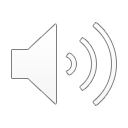 أقسام الخطأ الطبي.
أقسام الخطأ الطبي.
أهم أسباب الخطأ الطبي
الإخلال بالأصول العلمية للمهنة.
الإخلال بواجب العناية.
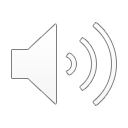 أقسام الخطأ الطبي.
أقسام الخطأ الطبي.
الإخلال بالأصول العلمية للمهنة
تعريف الأصول العلمية للمهنة:
هي الأصول الثابتة و القواعد المتعارف عليها نظرياً و عملياً بين الأطباء و التي يجب أن يلم بها كل طبيب وقت قيامه بالعمل الطبي.
تشتمل على نوعين:
العلوم الطبية الثابتة:
هي المسلمات في علم الطب و يؤاخذ كل من يخرج عنها، أمثلة:
معرفة أن الجسم بحاجة إلى إمداد مستمر بالأكسجين.
معرفة كيفية السيطرة على النزيف أثناء العمليات الجراحية فهذه لا تتغير بتغير الجراحة و لا بتغير العصر.
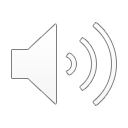 أقسام الخطأ الطبي.
أقسام الخطأ الطبي.
الإخلال بالأصول العلمية للمهنة
العلوم الطبية الثابتة:
العلوم الطبية المستجدة:
هي العلوم التي تطرأ من طريقة  كشف أو علاج جديدة و نحو هذا، و يمكن اعتبارها أصولاً علمية باجتماع شرطين:
أن تصدر عن جهة علمية معتبرة.
أن يشهد لها أهل الخبرة بالصلاح للتطبيق و الممارسة.
إذا اجتمع هذان الشرطان، لزم الطبيب أمر ثالث من جهته وهو : 
3) تأهله لتطبيق هذه العلوم المستجدة.
مثال: كأن تكون هناك تقنية جراحية جديدة فلا يبادر لتطبيقها دون إشراف أو حضور دورة تدريبية تؤهله للقيام بها.
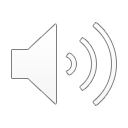 أقسام الخطأ الطبي.
أقسام الخطأ الطبي.
الإخلال بواجب العناية
يكون هذا الإخلال بما يلي:
الرعونة والطيش:
تعني الإقدام على فعل دون التفكير بعواقبه.
مثال: أن يجري الطبيب عملية جراحية بدون طبيب تخدير.


عدم الاحتياط والاحتراز.
مثال: أن يجري الطبيب علاجاً بأجهزة بدون التأكد من صلاحيتها للعمل.
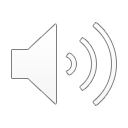 أقسام الخطأ الطبي.
أقسام الخطأ الطبي.
الإخلال بواجب العناية
3. الإهمال وعدم الانتباه.
مثال: أن يترك في جوف المريض قطعة من الشاش.
مثال:عدم العناية اللازمة أثناء الفحص ، فيغفل الطبيب بعض جوانب الفحص التي تكون مؤثرة فيما لو انتبه لها, مثل عدم فحص العقد اللمفاوية بالابط لمريضة تشتكي من ورم في الثدي.


4. عدم اتباع اللوائح المنظمة للعمل الطبي.
عدم الالتزام بالأنظمة والقوانين التي تنظم الممارسة المهنية في البلد الذي يعمل به أو المؤسسة الصحية التي يعمل بها.
تعد مخالفة القوانين والأنظمة واللوائح خطأ مستقلاً بذاته ، حتى ولم يحصل خطأ أو ضرر.
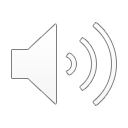 أقسام الخطأ الطبي.
أقسام الخطأ الطبي.
وسائل إثبات الخطأ الطبي
لا يمكن قبول دعوى المريض بخطأ الطبيب دون دليل.
عبء إثبات الخطأ الطبي يقع على عاتق المريض أو من يمثله لأن "البينة على المدعي و اليمين على من أنكر".
للمريض الحق المطلق:-اتباع كل وسائل الإثبات من شهود ومستندات ليثبت وقوع الخطأ و وقوع الضرر.-و بعد ذلك يتم إثبات علاقة الخطأ بالضرر (أن الخطأ هو الذي أوقع ذلك الضرر و أن هذا الضرر ما كان ليقع لولا وقوع الخطأ).
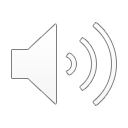 3-إثبات العلاقة
1-الخطأ
2-الضرر
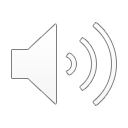 أقسام الخطأ الطبي.
أقسام الخطأ الطبي.
وسائل إثبات الخطأ الطبي
الشهادة.
الإقرار.
شهادة الخبراء.
المستندات الخطية.
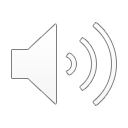 أقسام الخطأ الطبي.
أقسام الخطأ الطبي.
الشهادة
{وَاسْتَشْهِدُوا شَهِيدَيْنِ مِن رِّجَالِكُمْ ۖ فَإِن لَّمْ يَكُونَا رَجُلَيْنِ فَرَجُلٌ وَامْرَأَتَانِ مِمَّن تَرْضَوْنَ مِنَ الشُّهَدَاءِ}
شهادة النساء منفردات تقبل فيما لا يطلع عليه غيرهن.
تقبل شهادة غير المسلمين إذا لم يكن سواهم للضرورة.
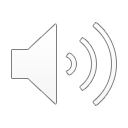 أقسام الخطأ الطبي.
أقسام الخطأ الطبي.
الإقرار
إخبار عن ثبوت حق للغير على نفسه.
لأنه اعتراف من المدعى عليه لصالح المدعي، فلا شبهة فيه.
يفيد الإقرار ثبوت الخطأ في جانب المقر فقط.
مثال: لو أقر طبيب بخطأ وقع منه و من غيره في الفريق الطبي، فإن إقراره لا ينسحب على غيره إلا أن يقروا أو يشهد شهود عليهم.
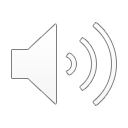 أقسام الخطأ الطبي.
أقسام الخطأ الطبي.
شهادة الخبراء
القاضي لا يستطيع بسبب عدم المعرفة الكافية لديه بالمسائل الطبية أن يتصدى مباشرة لمناقشة خطأ الطبيب و تقديره في هذا المجال.
يتوجه القاضي إلى المختصين من الخبراء من أهل الطب من أجل استيضاح الأمر.
هل سلوك المدعى عليه يتفق مع سلوك الطبيب الوسط الحريص في مهنته.
هل تم العمل الطبي أو الجراحي على وجهه أم لا.
دور الخبير الطبي هو تنوير القاضي و لا يستند إليه في الإثبات مطلقاً.
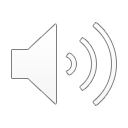 أقسام الخطأ الطبي.
أقسام الخطأ الطبي.
المستندات الخطية
تشمل الملف الطبي  و توقيعات المريض أو وليه على العلاج (الموافقة المستنيرة:informed consent).
يمكن التعويل عليها كقرينة للاستئناس بها، فيما لو كان هناك تقصير أو إهمال أو خروج عن سنن الأطباء.
لا يعد الملف الطبي بينة مستقلة لاحتمال التلاعب فيه.
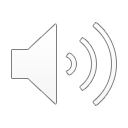 أقسام الخطأ الطبي.
أقسام الخطأ الطبي.
من ينظر في قضايا الأخطاء الطبية؟
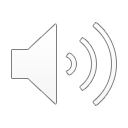 أقسام الخطأ الطبي.
أقسام الخطأ الطبي.
من ينظر في قضايا الأخطاء الطبية؟
الهيئات الصحية الشرعية.
محاكم متخصصة في نظر قضايا الأخطاء الطبية المهنية.
عام 2017 بلغ عدد القضايا 3433 قضية.
عدد الهيئات الصحية الشرعية بالمملكة (22) هيئة صحية شرعية. 
قاضٍ ( لا تقل درجته عن قاضٍ فئة أ ) يعينه وزير العدل.
مستشار نظامي يعينه وزير الصحة.
عضو هيئة تدريس من إحدى كليات الطب يعينه وزير التعليم.
عضو هيئة تدريس من إحدى كليات الصيدلة يعينه وزير التعليم.
طبيبان وصيدلي من ذوي الخبرة والكفاءة يعينهم وزير الصحة ويشارك الصيادلة في أعمال هذه الهيئات في القضايا ذات العلاقة بالصيدلة.
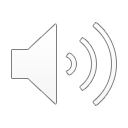 أقسام الخطأ الطبي.
أقسام الخطأ الطبي.
نظام مزاولة المهن الصحية
الصادر بالمرسوم الملكي رقم (م/59) وتاريخ 4/11/1426هـ.
 لائحته التنفيذية الصادرة بالقرار الوزاري رقم (4080489) وتاريخ 2/1/1439هـ
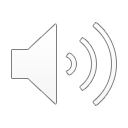 أقسام الخطأ الطبي.
أقسام الخطأ الطبي.
فصول النظام
الترخيص بمزاولة المهنة.
واجبات الممارس الصحي.
المسؤولية المهنية.
التحقيق والمحاكمة.
أحكام ختامية.
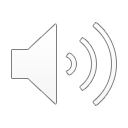 أقسام الخطأ الطبي.
أقسام الخطأ الطبي.
الفصل الثاني واجبات الممارس الصحي
الفرع الأول
الواجبات العامة للممارس الصحي

الفرع الثاني
واجبات الممارس الصحي نحو المرضى

الفرع الثالث
واجبات الزمالة
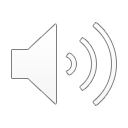 أقسام الخطأ الطبي.
أقسام الخطأ الطبي.
الفصل الثاني الواجبات العامة للممارس الصحي
1-5 على الممارس الصحي احترام حق المريض وفقاً للمبادئ الشرعية والمعايير الطبية المعتمدة.
2-5 يسري دليل أخلاقيات مزاولة المهنة الصحية والأدلة الأخرى التي تعتمدها هيئة التخصصات الصحية على ممارسي
المهن الصحية.
3-5 يحظر على الممارس الصحي تصوير أو نشر العمليات الجراحية أو الإجراءات العلاجية ما لم تتوافر الضوابط التالية:
أ- موافقة خطية من المريض.
ب- موافقة المنشأة الصحية.
ج- أن يكون لأغراض علمية معتمدة.
د- أن لا يخالف الآداب العامة وأخلاقيات المهنة.
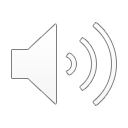 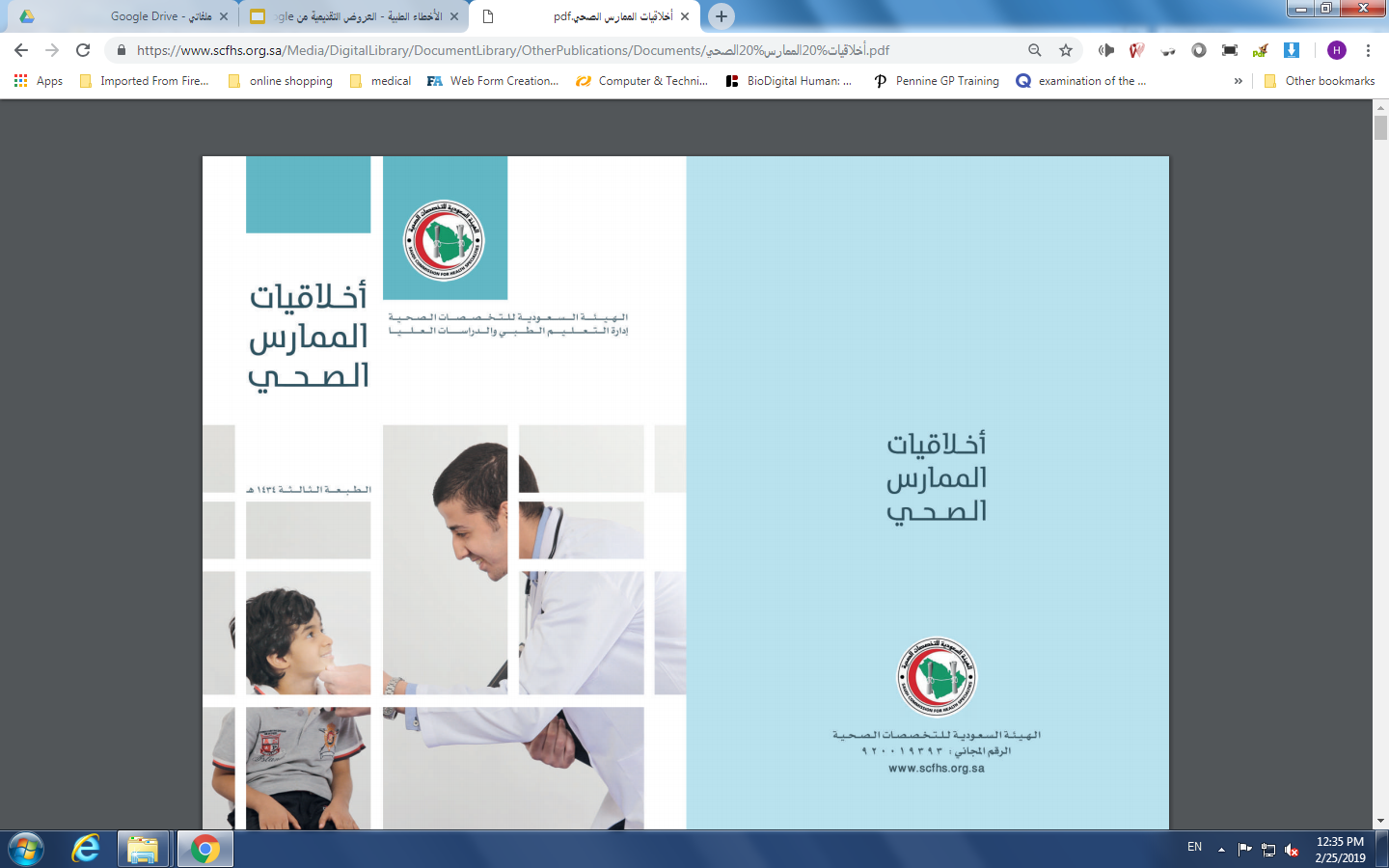 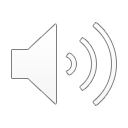 أقسام الخطأ الطبي.
أقسام الخطأ الطبي.
الفصل الثاني الواجبات العامة للممارس الصحي
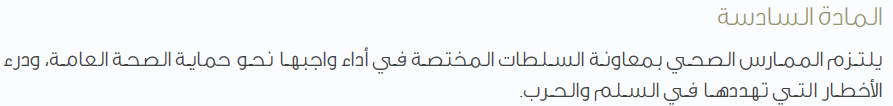 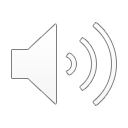 أقسام الخطأ الطبي.
أقسام الخطأ الطبي.
الفصل الثاني الواجبات العامة للممارس الصحي
المادة الثامنة
يجب على الممارس الصحي الذي يشهد أو يعلم أن مريض أو جريح في حالة خطرة أن يقدم له المساعدة الممكنة أو أن يتأكد من أنه يتلقى العناية الضرورية.
اللائحة:
1-8 يتعين على الممارس الصحي تقديم الرعاية الطبية العاجلة للمريض الذي يحتاج إلى هذه الرعاية وفق إمكانياته المتاحة دون طلب أتعابه مقدماً وإذا كانت حالة المريض تستدعي مزيداً من العناية الطبية التي لا يستطيع الممارس الصحي تقديمها عليه التواصل مع الجهات المعنية لإيجاد وسيلة لنقله إلى أقرب منشأة صحية ملائمة لعلاجه.
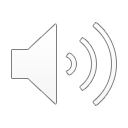 أقسام الخطأ الطبي.
أقسام الخطأ الطبي.
الفصل الثاني الواجبات العامة للممارس الصحي
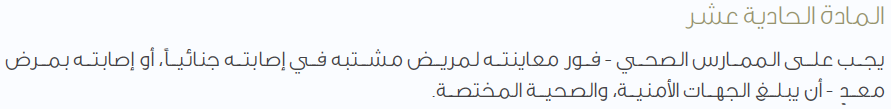 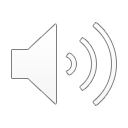 أقسام الخطأ الطبي.
أقسام الخطأ الطبي.
الفصل الثاني الواجبات العامة للممارس الصحي
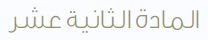 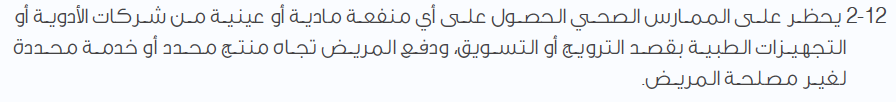 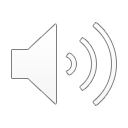 أقسام الخطأ الطبي.
أقسام الخطأ الطبي.
الفصل الثاني الواجبات العامة للممارس الصحي
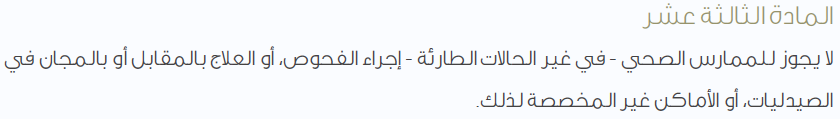 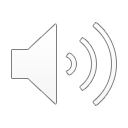 أقسام الخطأ الطبي.
أقسام الخطأ الطبي.
الفصل الثاني الواجبات العامة للممارس الصحي
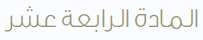 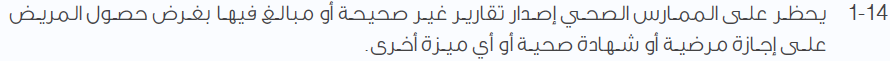 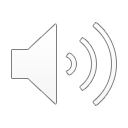 أقسام الخطأ الطبي.
أقسام الخطأ الطبي.
الفصل الثاني الواجبات العامة للممارس الصحي
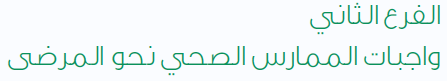 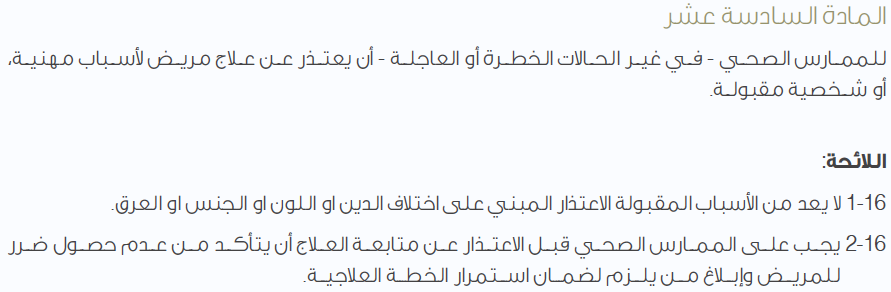 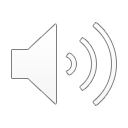 أقسام الخطأ الطبي.
أقسام الخطأ الطبي.
الفصل الثاني الواجبات العامة للممارس الصحي
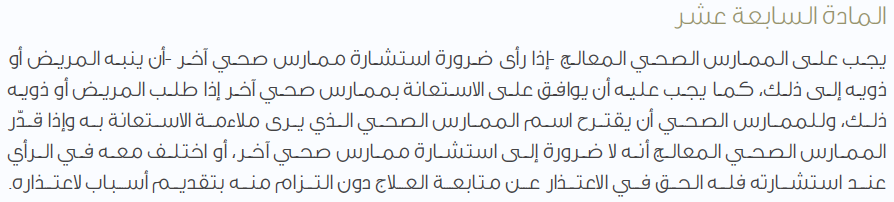 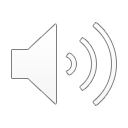 أقسام الخطأ الطبي.
أقسام الخطأ الطبي.
الفصل الثاني الواجبات العامة للممارس الصحي
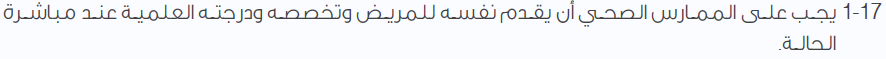 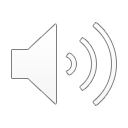 أقسام الخطأ الطبي.
أقسام الخطأ الطبي.
الفصل الثاني الواجبات العامة للممارس الصحي
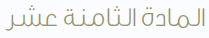 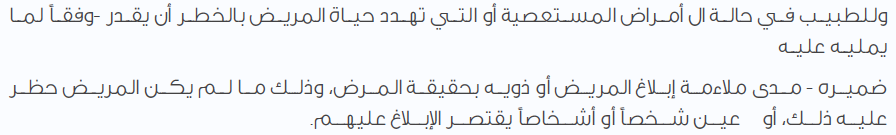 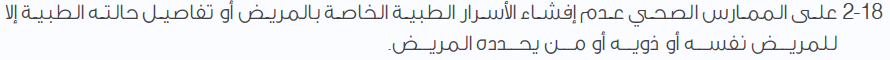 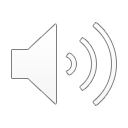 أقسام الخطأ الطبي.
أقسام الخطأ الطبي.
الفصل الثاني الواجبات العامة للممارس الصحي
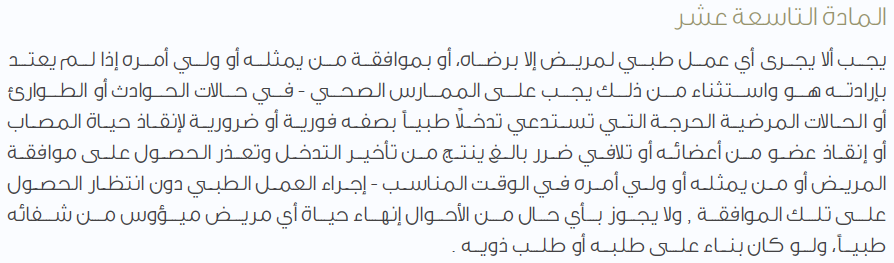 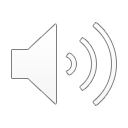 أقسام الخطأ الطبي.
أقسام الخطأ الطبي.
الفصل الثاني الواجبات العامة للممارس الصحي
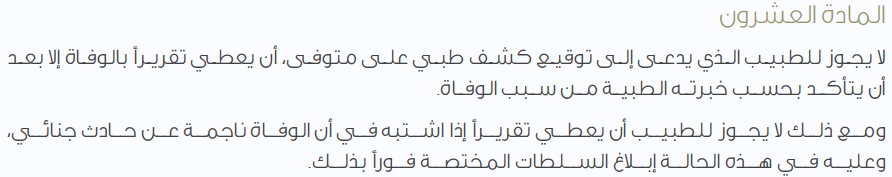 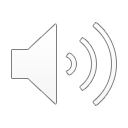 أقسام الخطأ الطبي.
أقسام الخطأ الطبي.
الفصل الثاني الواجبات العامة للممارس الصحي
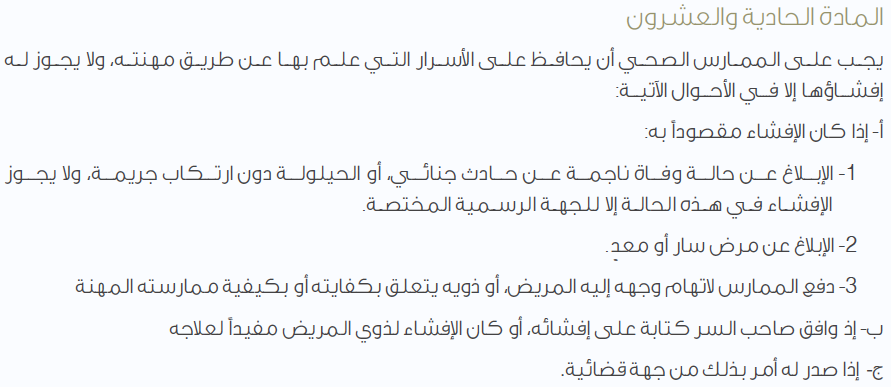 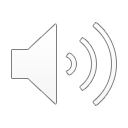 أقسام الخطأ الطبي.
أقسام الخطأ الطبي.
الفصل الثاني الواجبات العامة للممارس الصحي
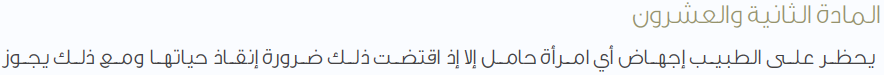 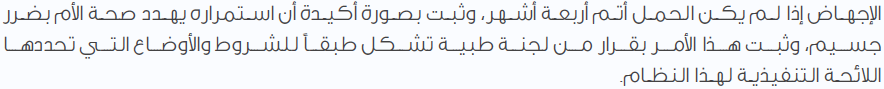 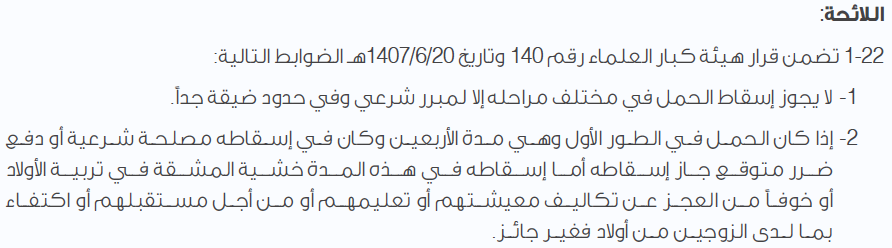 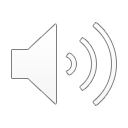 أقسام الخطأ الطبي.
أقسام الخطأ الطبي.
الفصل الثاني الواجبات العامة للممارس الصحي
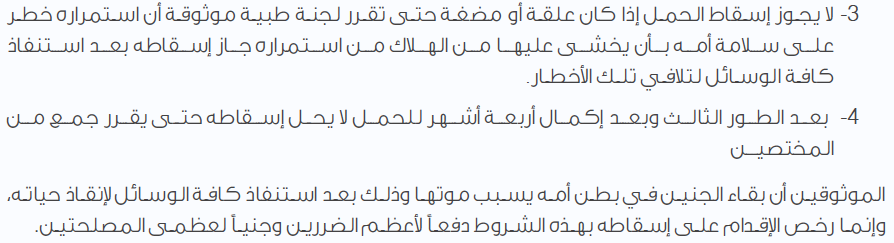 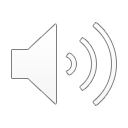 أقسام الخطأ الطبي.
أقسام الخطأ الطبي.
الفصل الثاني الواجبات العامة للممارس الصحي
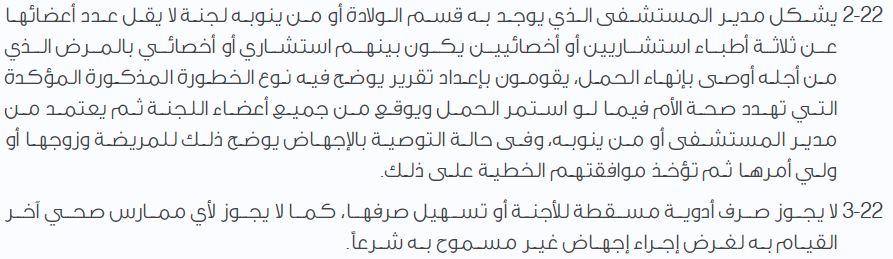 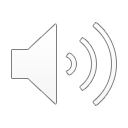 أقسام الخطأ الطبي.
أقسام الخطأ الطبي.
الفصل الثاني الواجبات العامة للممارس الصحي
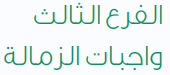 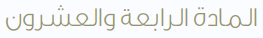 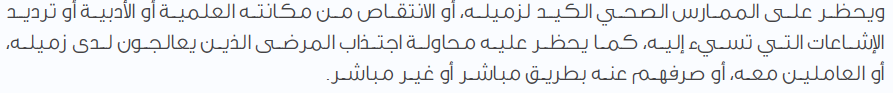 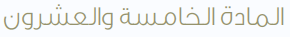 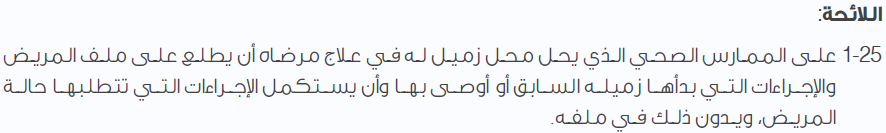 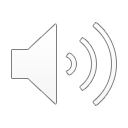 أقسام الخطأ الطبي.
أقسام الخطأ الطبي.
الفصل الثالث المسؤولية المهنية
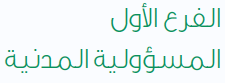 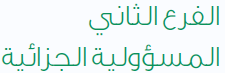 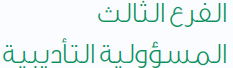 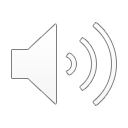 أقسام الخطأ الطبي.
أقسام الخطأ الطبي.
الفصل الثالث المسؤولية المهنية
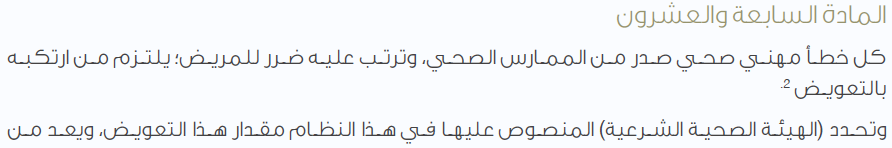 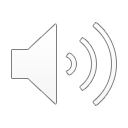 أقسام الخطأ الطبي.
أقسام الخطأ الطبي.
الفصل الرابع التحقيق و المحاكمة
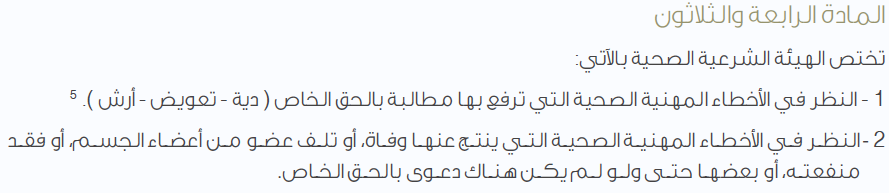 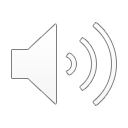 [Speaker Notes: ينحصر الأرش غالباً عند الفقهاء على الضمان المالي بسبب جناية
على مادون النفس إذا أدت إلى قطع عضو، أو طرف، أو إبطال منفعة. ويجب القصاص إن كانت
الجناية عمداً، ويجب الأرش أو الدية إذا كانت الجناية خطأ]
أقسام الخطأ الطبي.
أقسام الخطأ الطبي.
الفصل الرابع التحقيق و المحاكمة
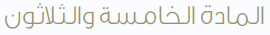 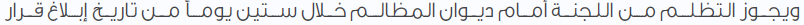 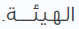 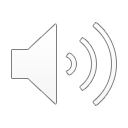 أقسام الخطأ الطبي.
أقسام الخطأ الطبي.
الفصل الرابع التحقيق و المحاكمة
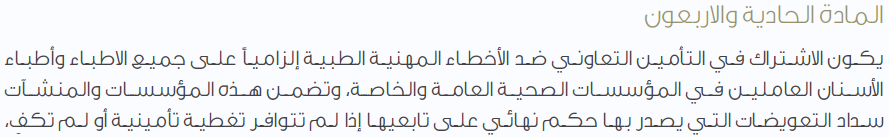 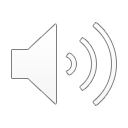 أقسام الخطأ الطبي.
أقسام الخطأ الطبي.
شكراً لكم
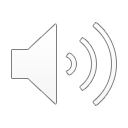